Ingeniería y Permisos
Integrantes:
Felipe Callpa
Bastián Mendoza
Francisco Nicolai
Cristobal Quezada
Sebastián Salinas
Composición del Proyecto
Equipos Principales
Línea de Celulosa.
Recuperación y Energía.
Tratamiento de efluentes.
Caracterización de Contratos
Tipo de contrato utilizado
Plazos
Horas hombre involucradas
Control de ingeniería
Permisos necesarios
Ciclo de la planta
Hay 3 ciclos simultáneos ocurriendo en una planta de celulosa:
Extracción de la celulosa de la madera 
Línea de Celulosa.
Recuperación y energía:
Obtener los químicos utilizados para extraer la celulosa en la etapa anterior y también conseguir toda la energía posible.
Tratamiento de efluentes 
Control de Emisiones.
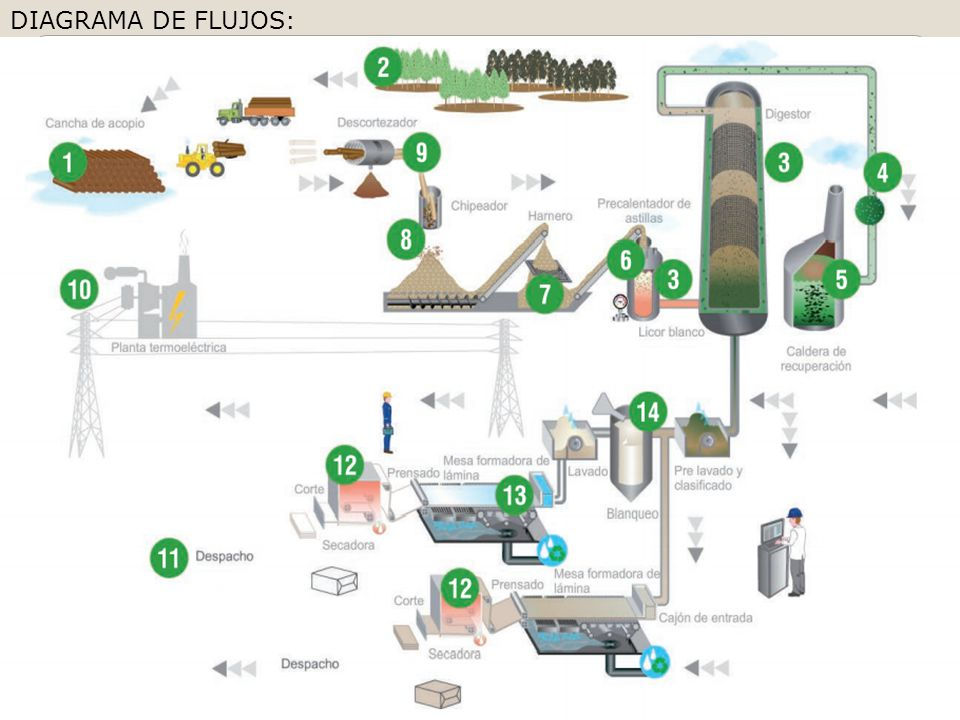 Equipos Principales
Máquina de Pulpa (US $70M)
Línea de Fibra (US $55M)
Caldera Recuperadora (US $34M)
Planta evaporadora (US $20M)
Digestor  (US $26M)
Causticizing plant (US $10M)
Planta de tratamiento de efluentes (US $5M)
Línea de Celulosa
En el Digestor antes mencionado se mezcla la madera chipeada con un líquido llamado licor blanco (soda cáustica + dióxido de sodio), para separar la celulosa de la lignina.
Se obtiene pasta de celulosa de color marrón y licor negro.
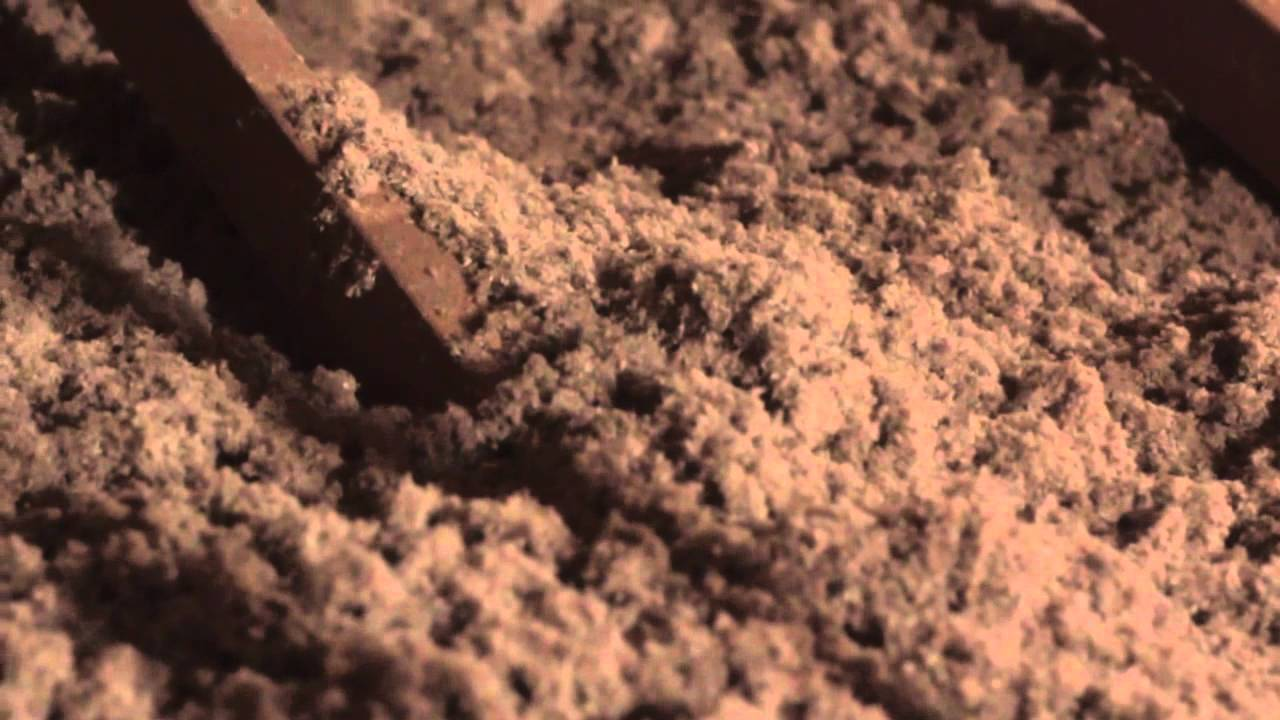 Lavado, Blanqueado y Secado
Se realiza la deslignificación (con oxígeno) para disminuir los productos químicos utilizados y el dióxido de cloro para reducir la cantidad de lignina presente en la celulosa.
Se obtiene celulosa blanqueada lista para el secado.
Se seca la celulosa y se alista para el transporte.
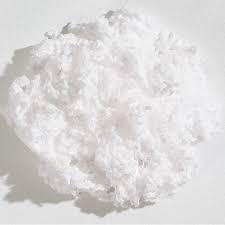 Recuperación y energía
En este proceso, se reutiliza el licor negro resultante del proceso de la línea de celulosa, de manera de obtener de nuevo licor blanco a partir de éste y así aumentar la sustentabilidad del proceso.

Otro factor importante es que se utiliza el vapor resultante del proceso de línea de celulosa para hacer girar una turbina que alimenta la planta e incluso permite alimentar a localidades cercanas.
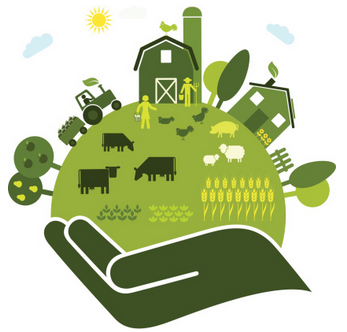 Tratamiento de efluentes
Se toman las precauciones necesarias para que todo los fluidos que la planta vaya a devolver al medioambiente en cuestión sean inofensivos para el ecosistema.

Se utilizan piscinas para tratar los residuos líquidos.
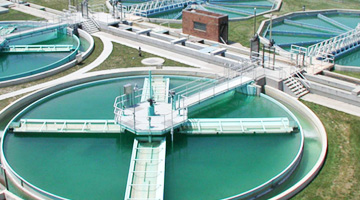 [Speaker Notes: Se toman las precauciones necesarias para que todo los fluidos que la planta vaya a devolver al medioambiente en cuestión sean inofensivos para el ecosistema.]
Organizado y distribuido
La celulosa resultante se apila en planchas para posteriormente ser vendida a los fabricantes de papel que la requieran.
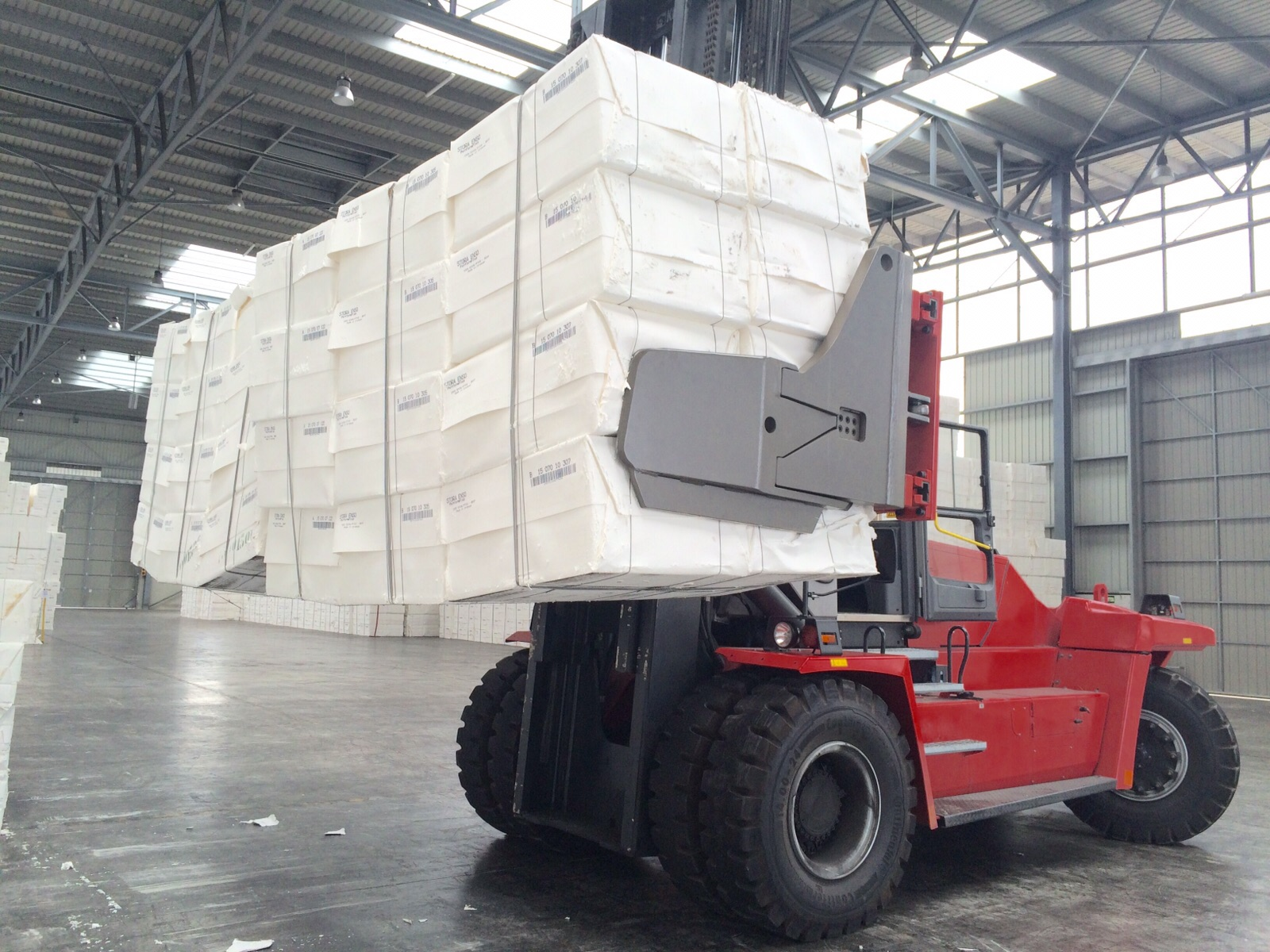 Especialidades y sus áreas
Áreas
Ingeniería eléctrica
Control, monitoreo y energía.
Ingeniería civil
Obras civiles.
Ingeniería mecánica
Control, monitoreo, energía, tratamiento de efluentes.
Ingeniería química
Línea de celulosa, recuperación, tratamiento de efluentes, monitoreo.
Especialidades y sus áreas
Áreas
Ingeniería civil industrial
Planificación/programación, presupuestos y gestión de finanzas.
Gestión de bases de datos y manejo de la información.
Ingeniería civil en computación
Horas hombre proyecto
Ingeniería Oficinas Cliente - 760.000 HH aprox.
Maestranzas y proveedores - 479.000 HH aprox.
Ingeniería Vendor - 1.160.000 HH aprox.
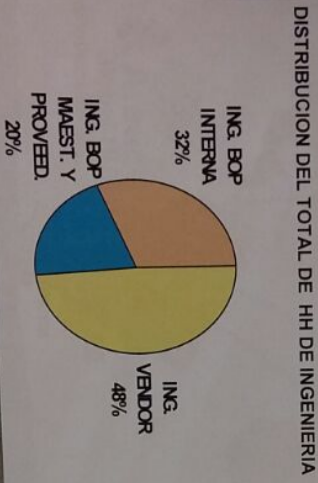 Control de ingeniería
Curva S
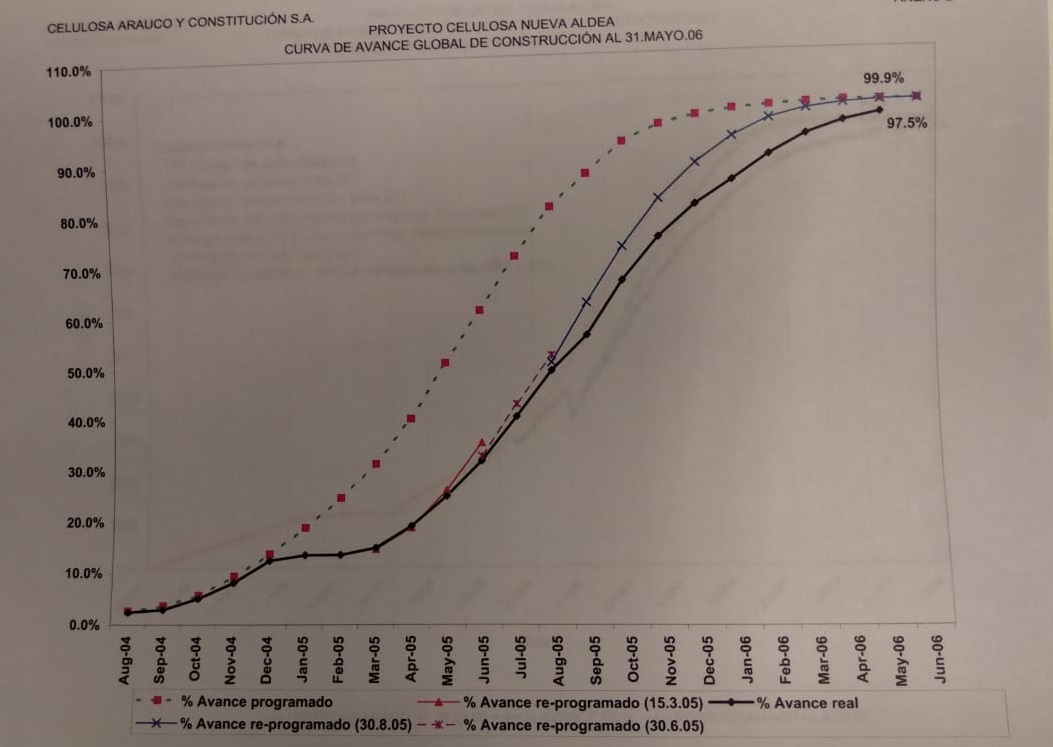 Control de Ingeniería
Control de planos
Base de datos para reflejar cambios y número de revisión
Revisiones de planos deben incluir una nota
Control de distribución de los planos nuevos
Gestión de planos anulados o modificados
Caracterización de Contratos Ingeniería
Tipo EPS:
Ingeniería

Adquisiciones

Servicios durante construcción
Caracterización de Contratos Ingeniería
Plazos:
Atenerse a plazos plan adquisiciones

Coordinación para etapa construcción

Definición de fechas de entrega mínimas y máximas
Algunos Contratos
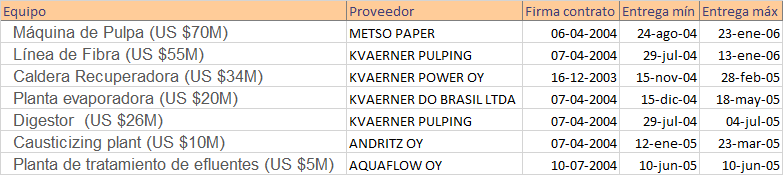 Permisos necesarios
Ambientales
Sectoriales
Permisos necesarios
Sectoriales

Más de 150 permisos y autorizaciones de municipalidades
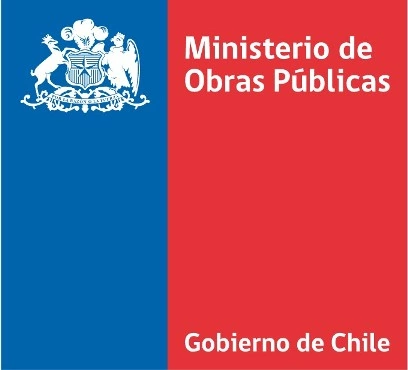 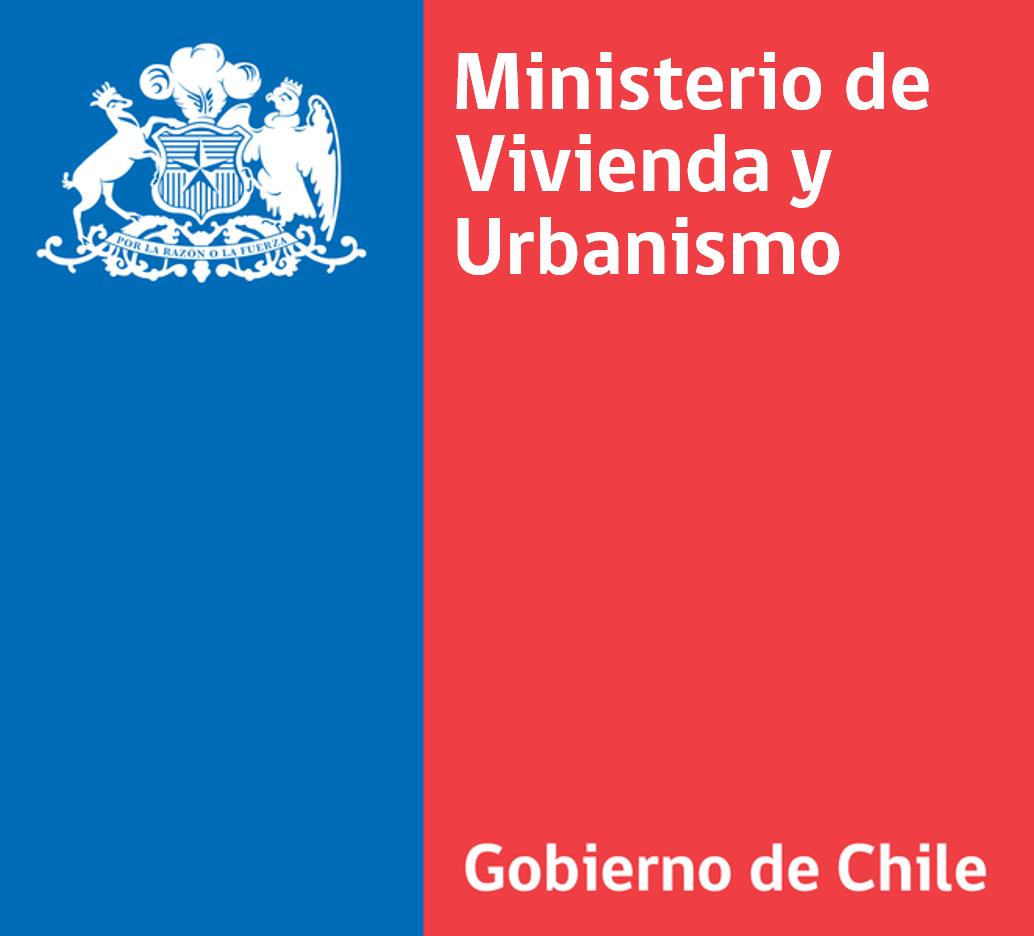 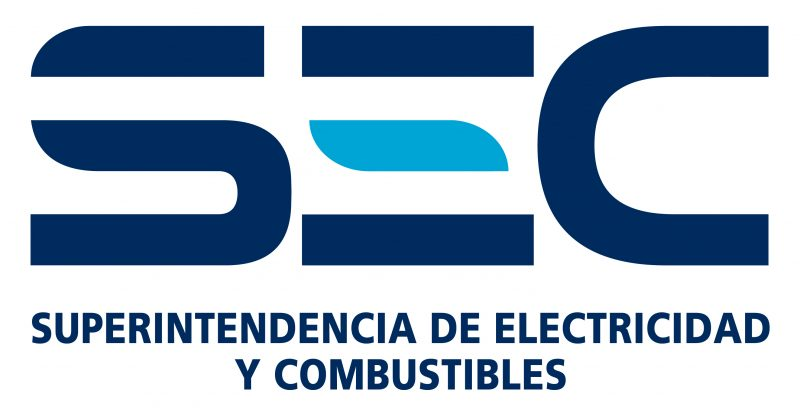 Permisos necesarios
Ambientales

Estudio de Impacto Ambiental (EIA)
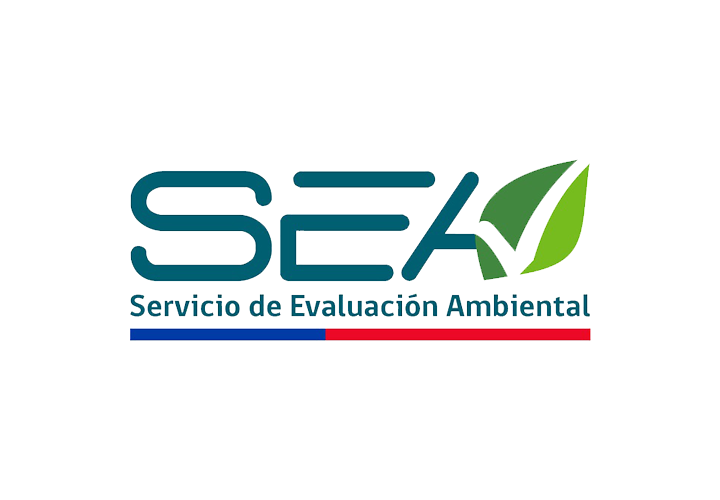 Fuente:http://seia.sea.gob.cl/expediente/ficha/fichaPrincipal.php?modo=ficha&id_expediente=891034
Permisos necesarios
Ambientales
Permiso para vertimiento de material en aguas nacionales
Permiso para vertimiento de material en el río Itata
Permiso para iniciar trabajos de construcción, excavación, o para desarrollar actividades que pudieran alterar el estado natural de un Santuario de la Naturaleza (artículo 120 RSEIA).
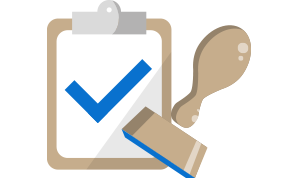 Permisos necesarios
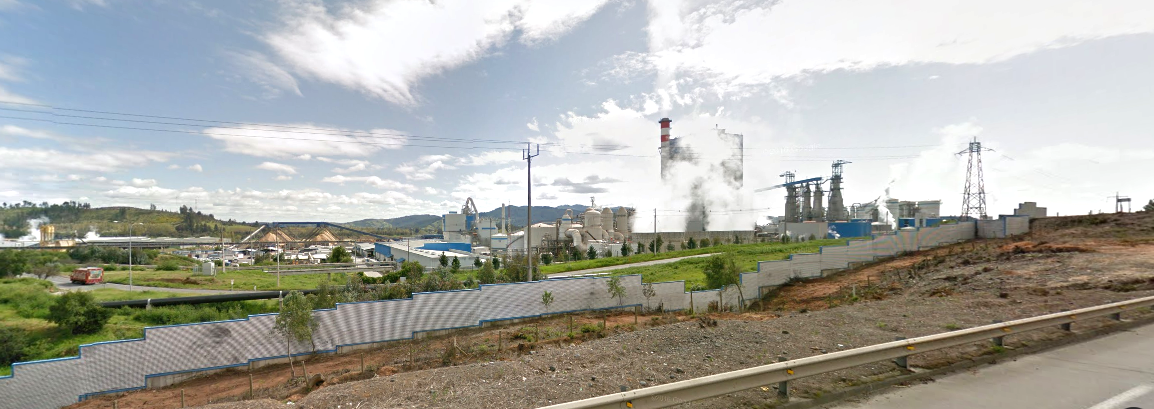 Ambientales
Permiso para el uso del suelo agrícola para cambiarlo a uso industrial
Permiso para emisión de gases y material particulado al ambiente
Muchas Gracias